PHÂN SỐ
PHÂN SỐ
Chủ đề:
Chủ đề:
Thứ … ngày … tháng … năm …
Toán
Toán
Rút gọn phân số
Rút gọn phân số
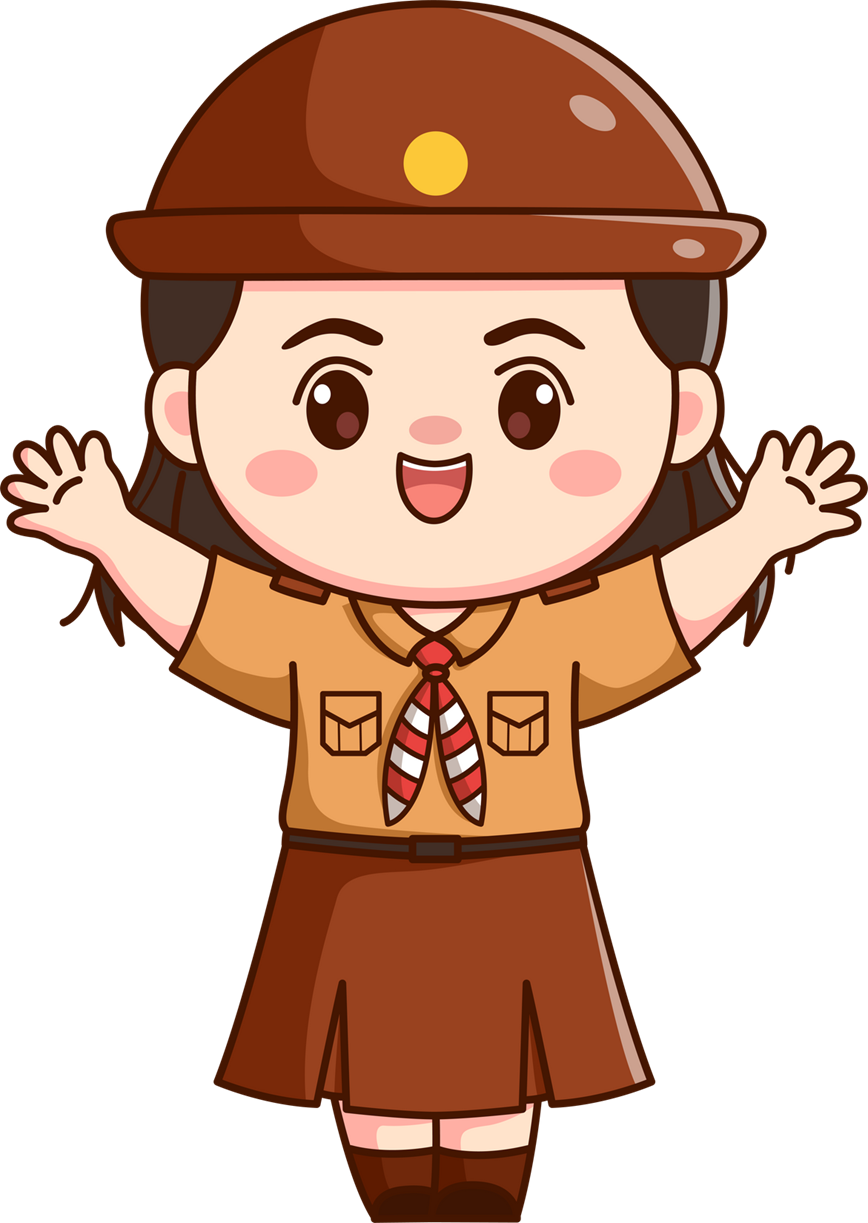 2 Tiết – Tiết 1
2 Tiết – Tiết 2
Khởi động
Khởi động
TÌM NHÀ CHO HỔ
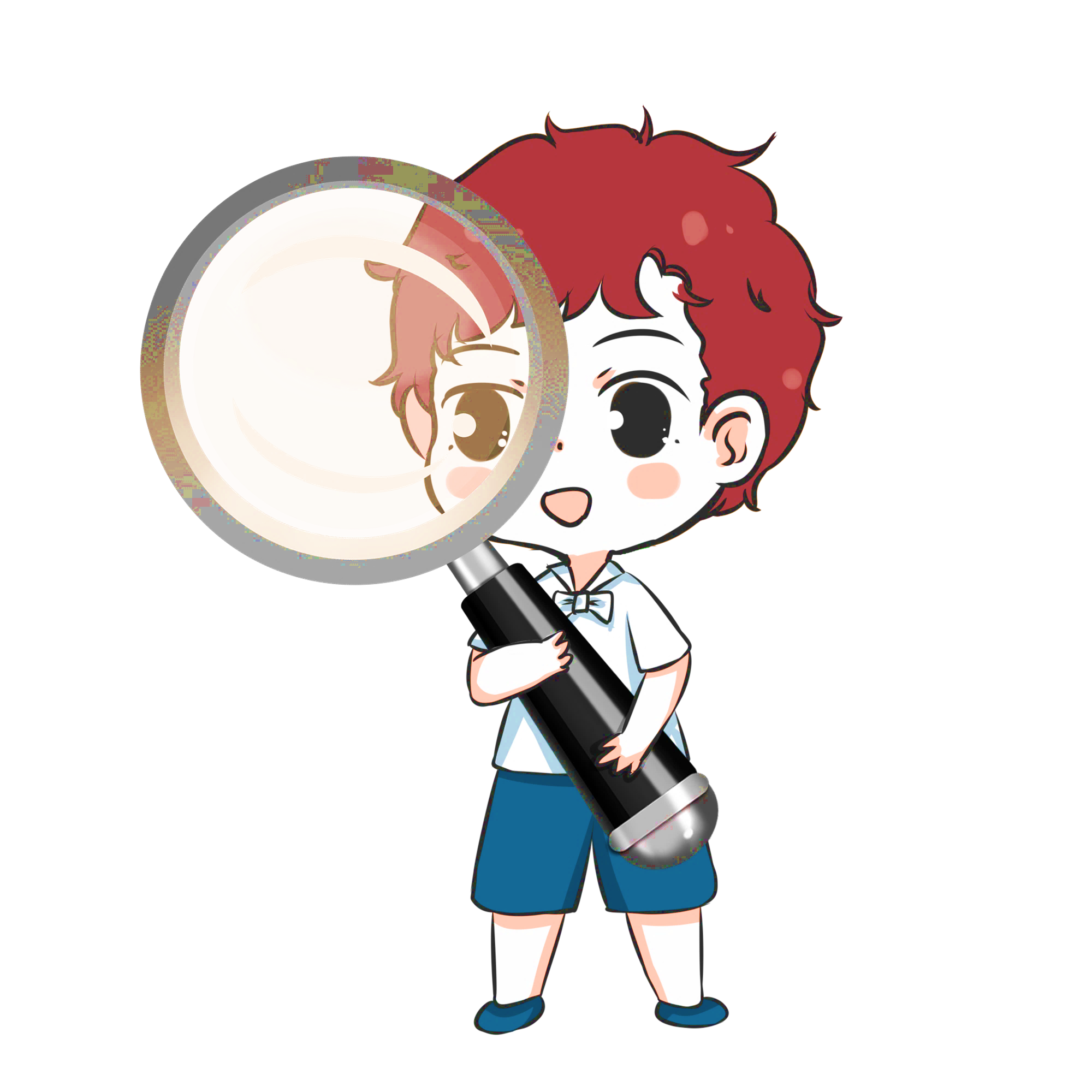 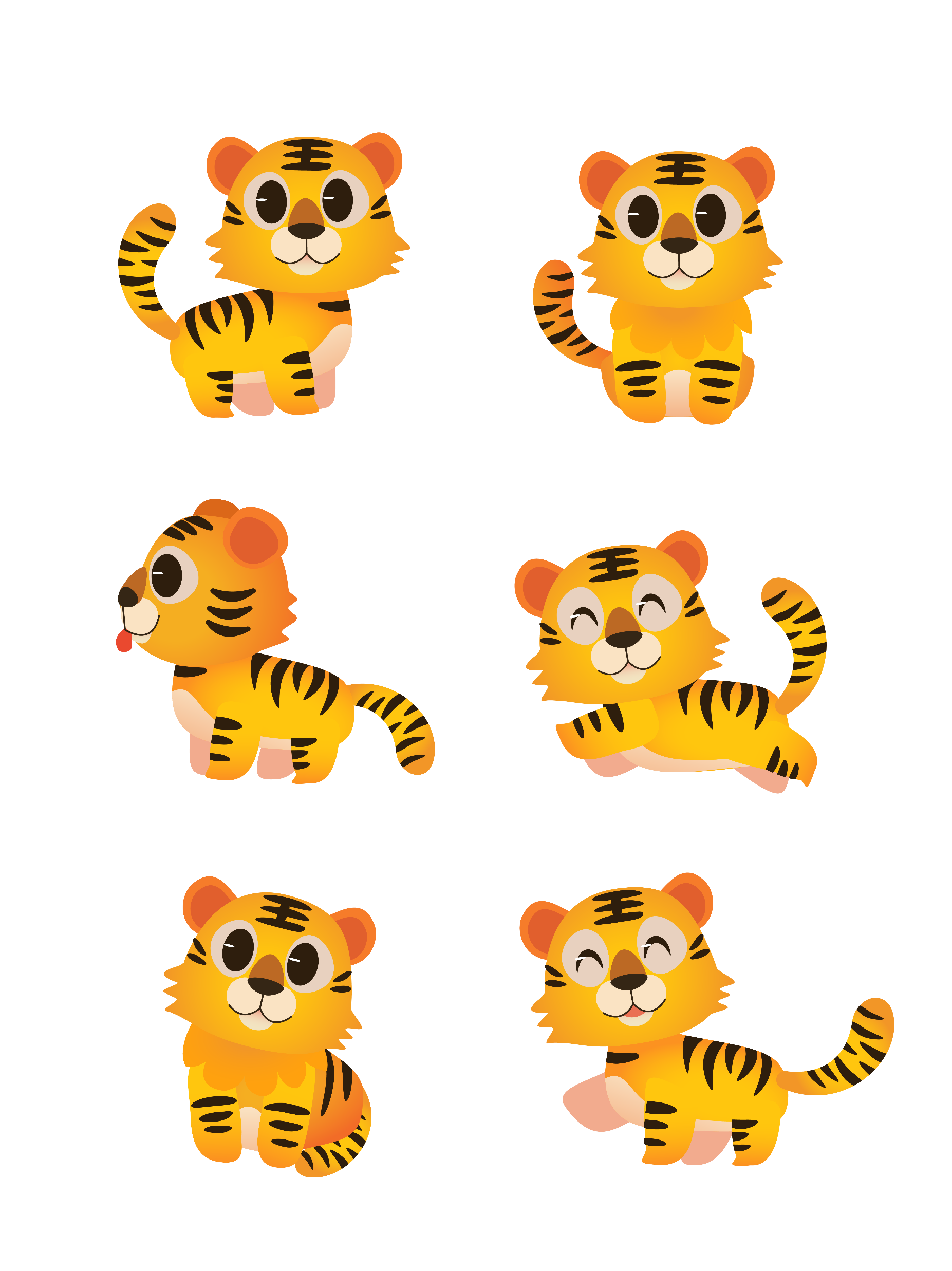 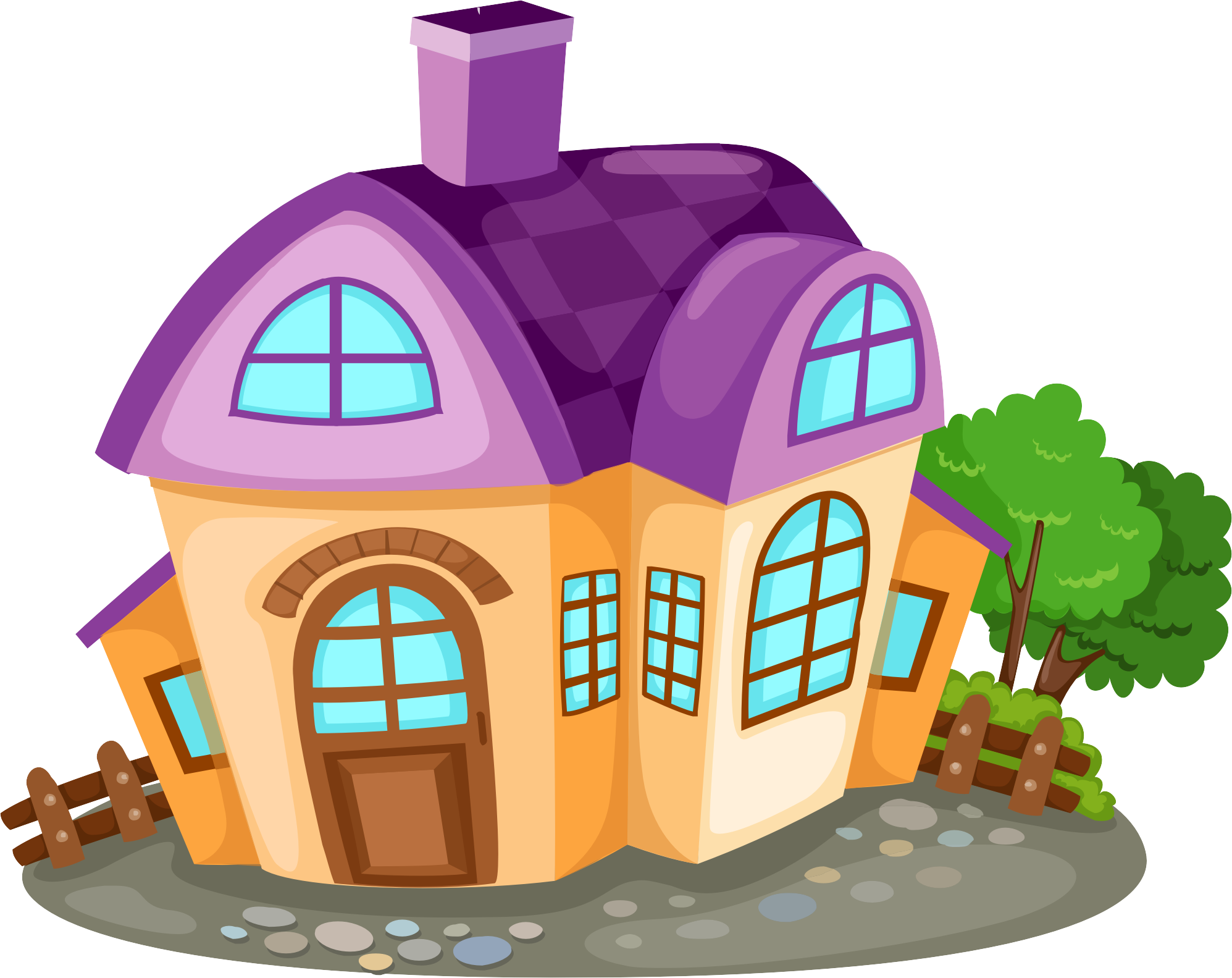 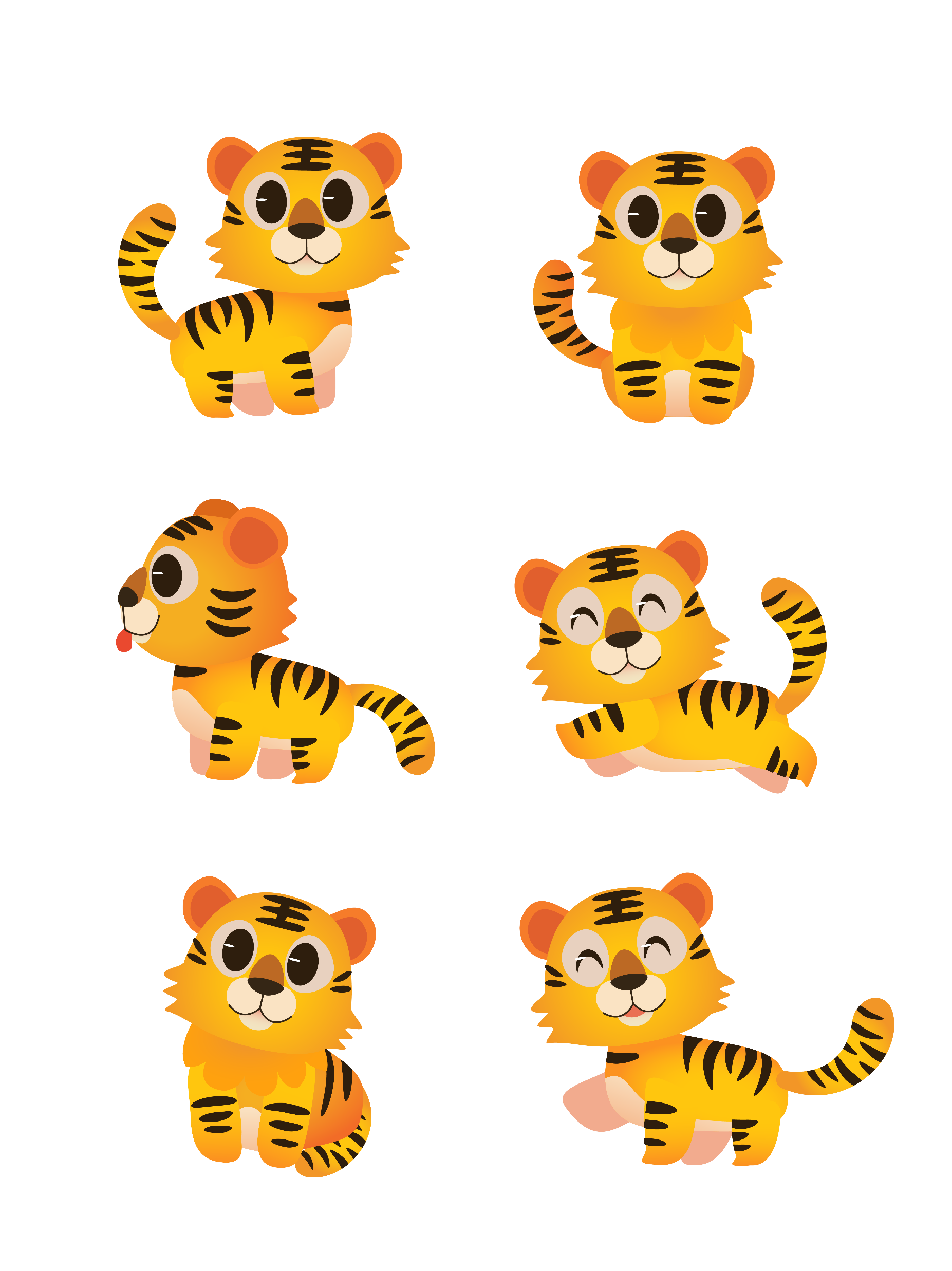 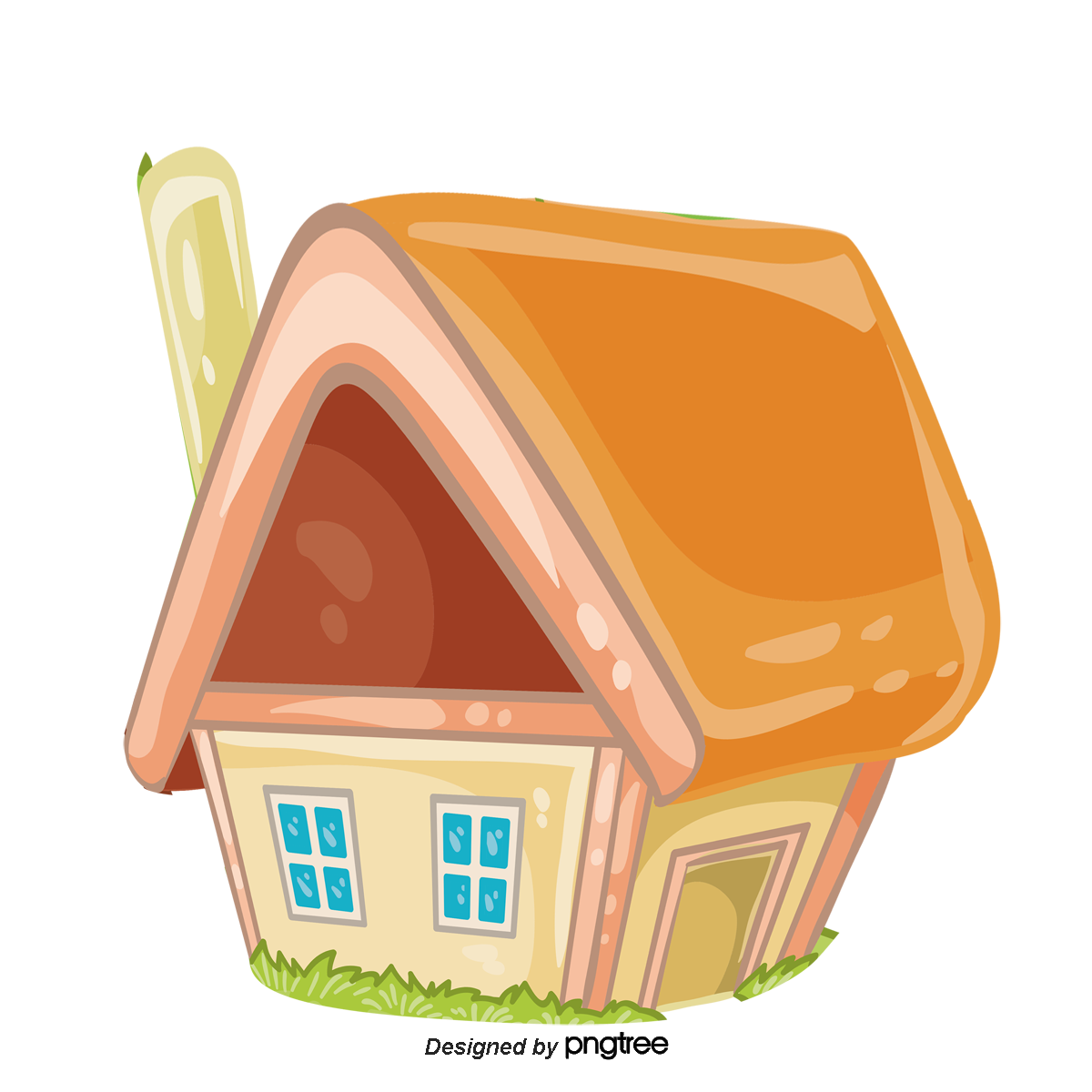 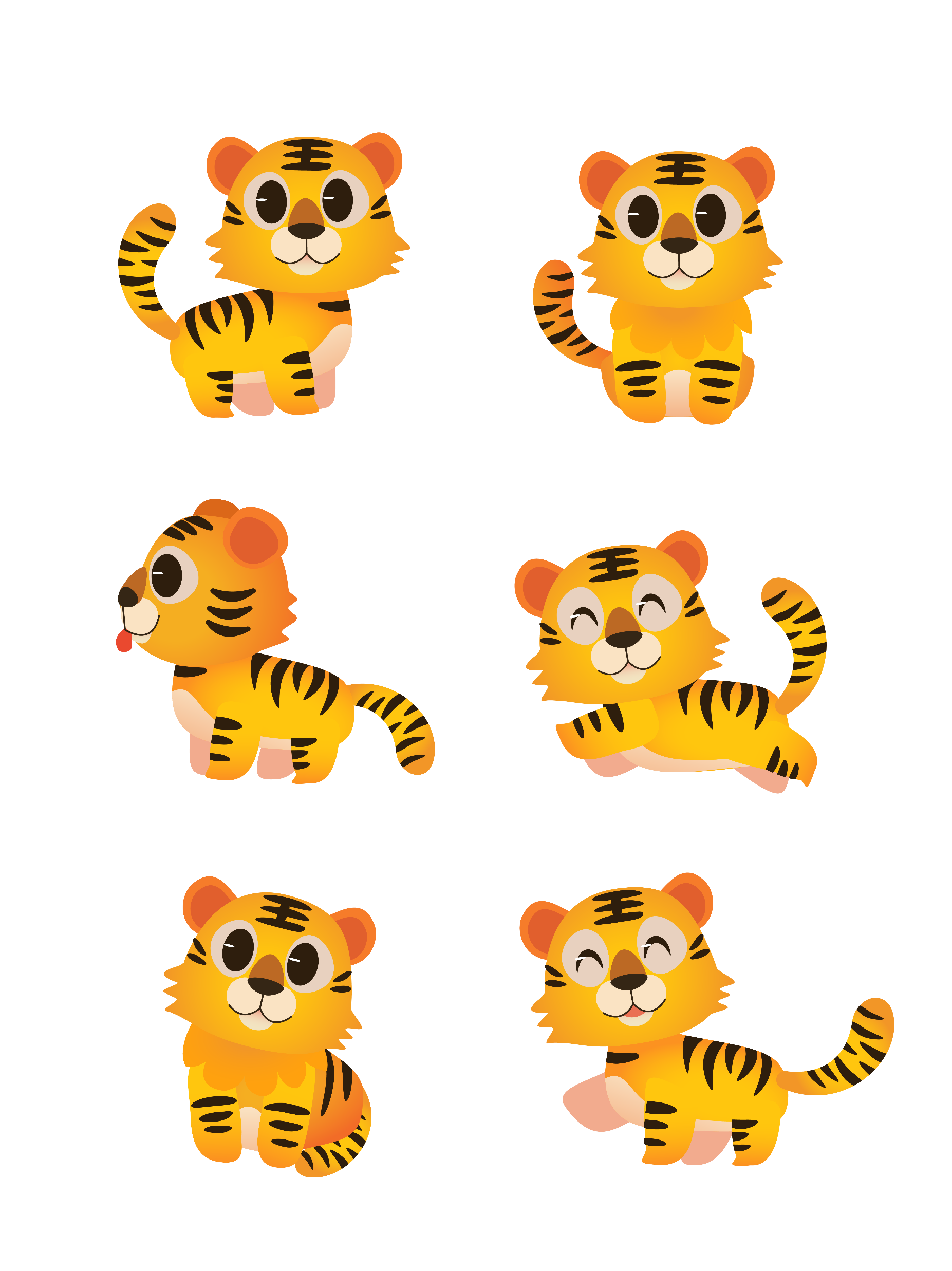 Luyện tập
Luyện tập
Rút gọn các phân số.
1
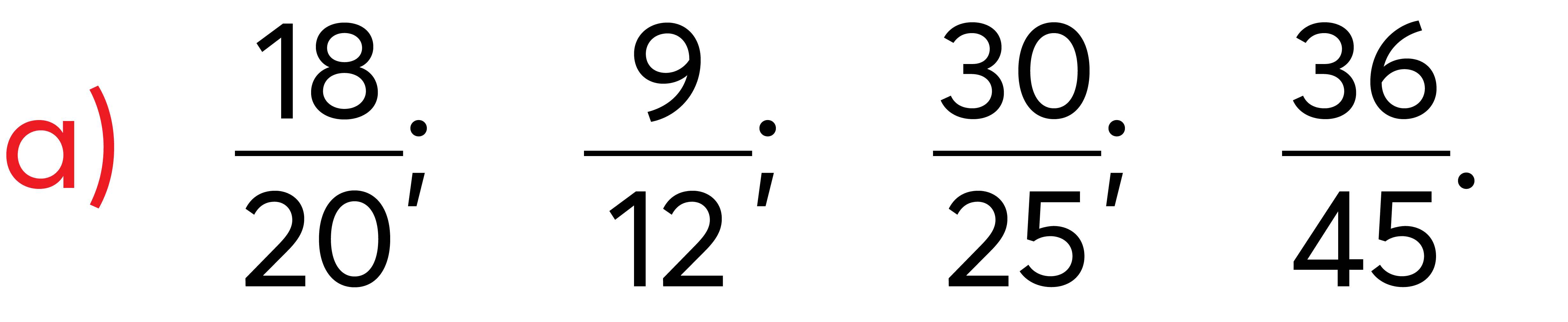 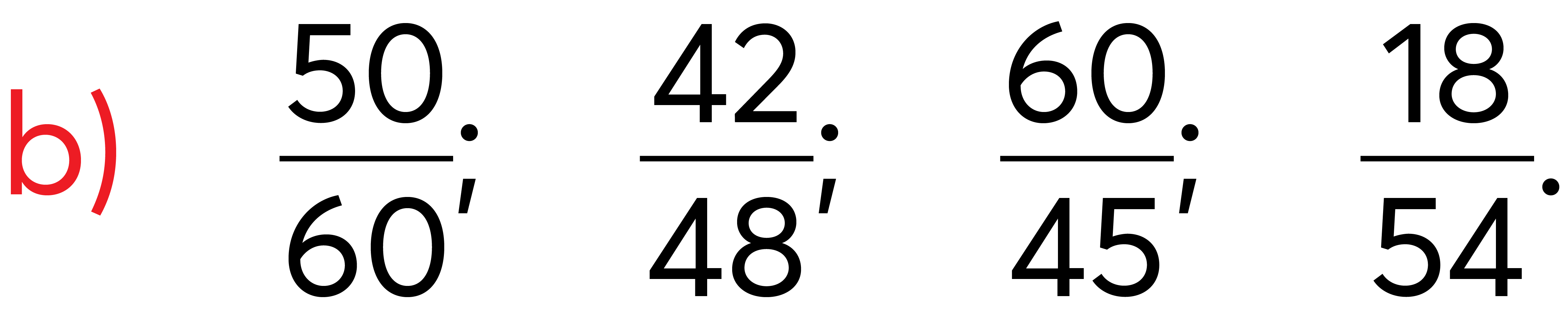 Rút gọn các phân số.
1
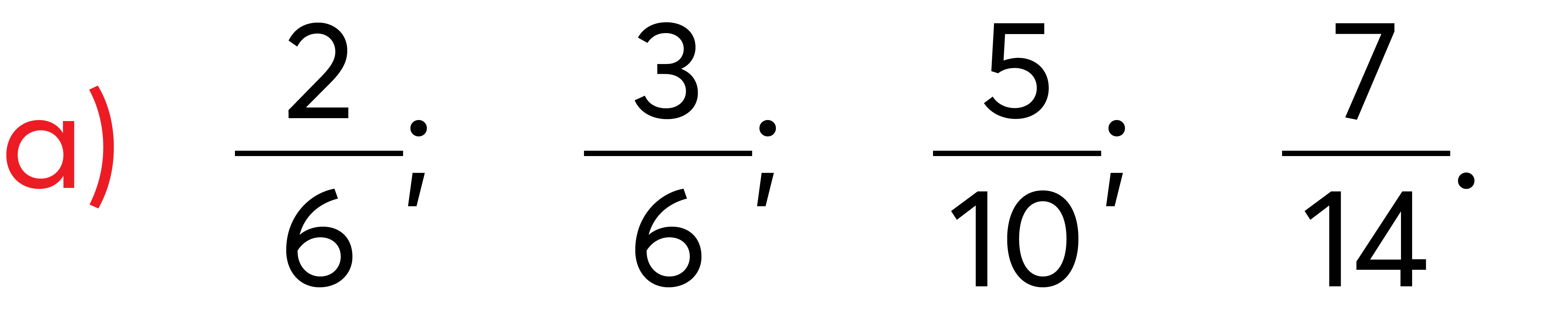 =
=
=
=
Rút gọn các phân số.
1
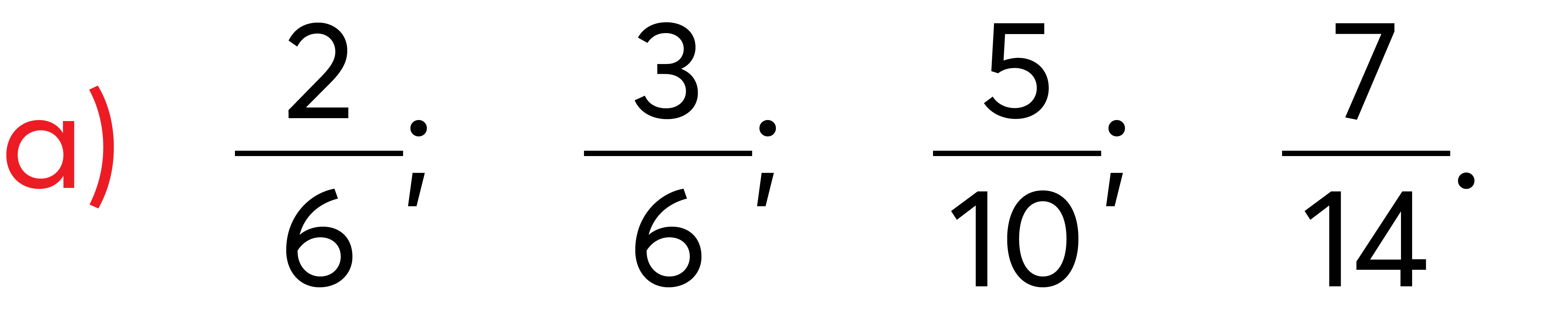 =
=
=
=
Rút gọn các phân số.
1
=
=
b)
=
=
Rút gọn các phân số.
1
=
=
b)
=
=
Rút gọn các phân số chưa tối giản.
2
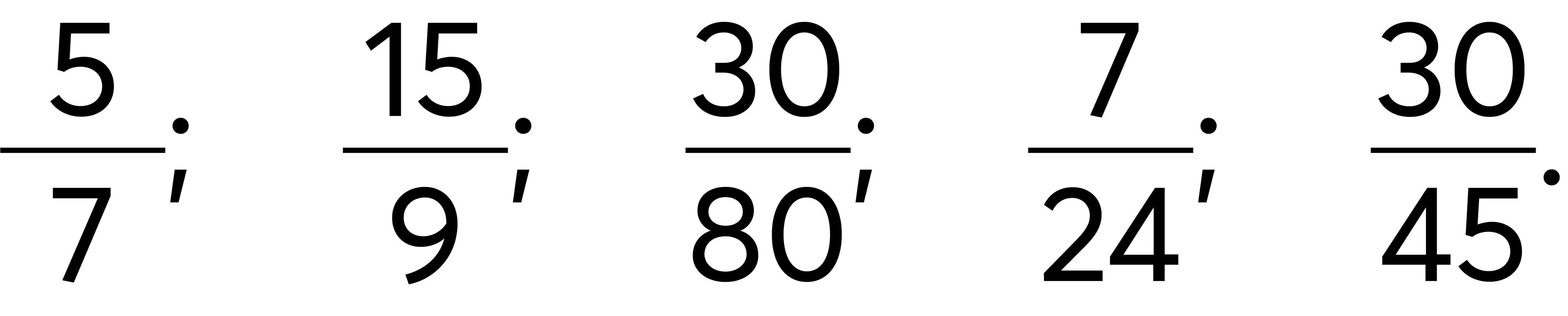 Rút gọn các phân số chưa tối giản.
2
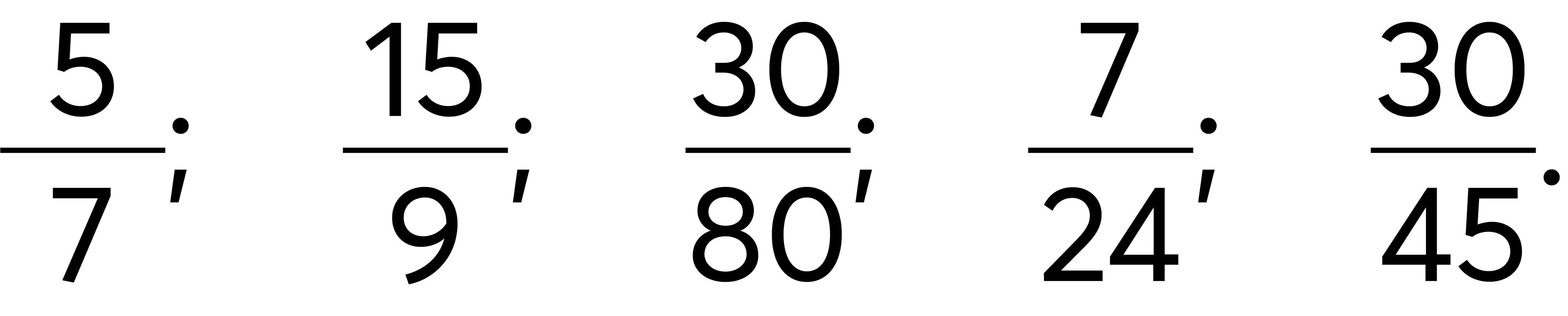 =
=
Rút gọn các phân số chưa tối giản.
2
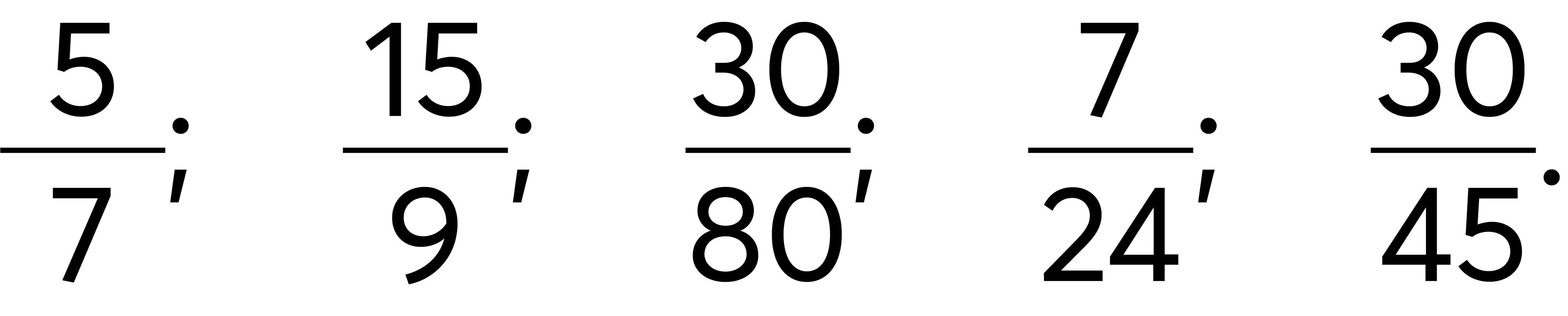 =
=
Rút gọn các phân số chưa tối giản.
2
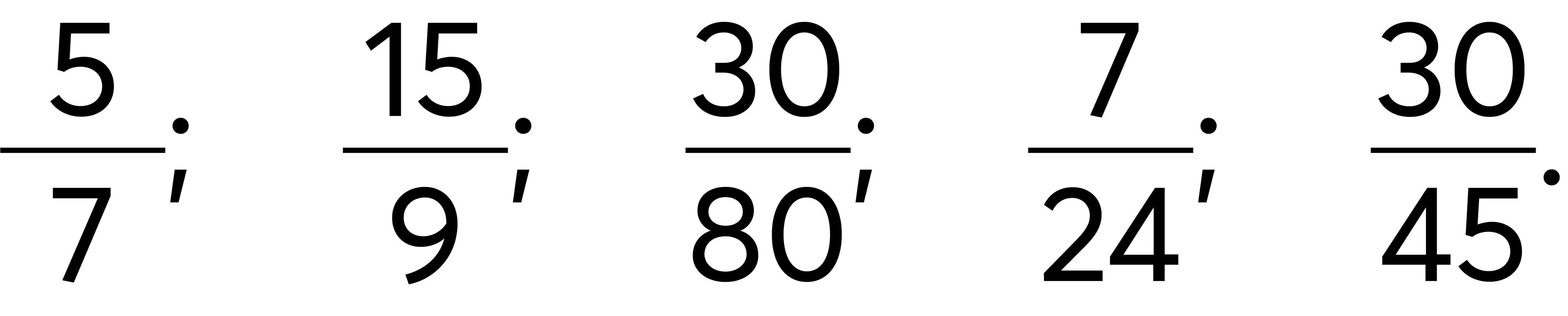 =
=
Phân số nào dưới đây bằng
3
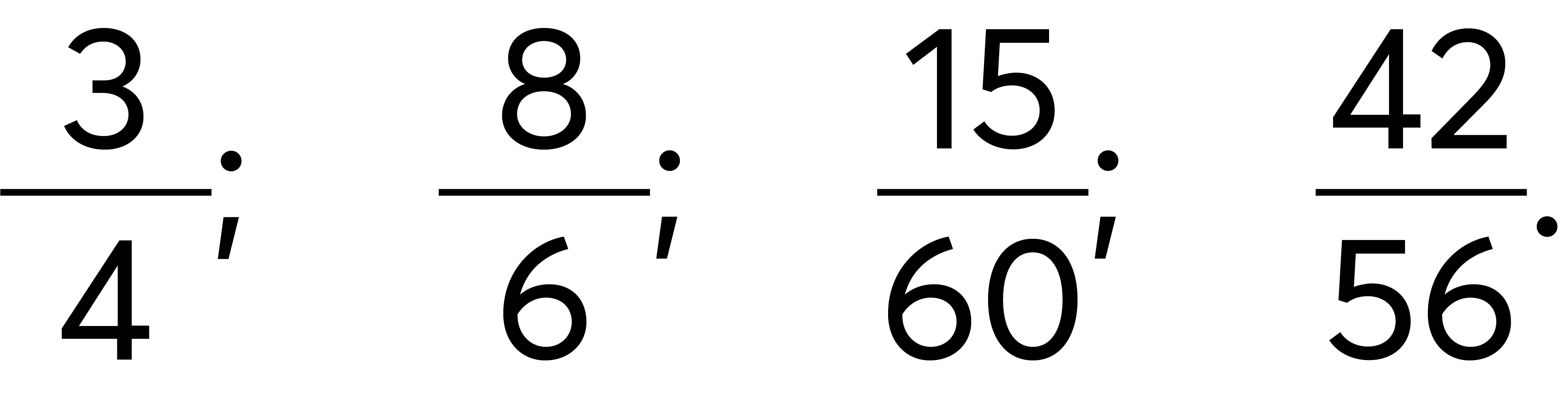 3
Phân số nào dưới đây bằng
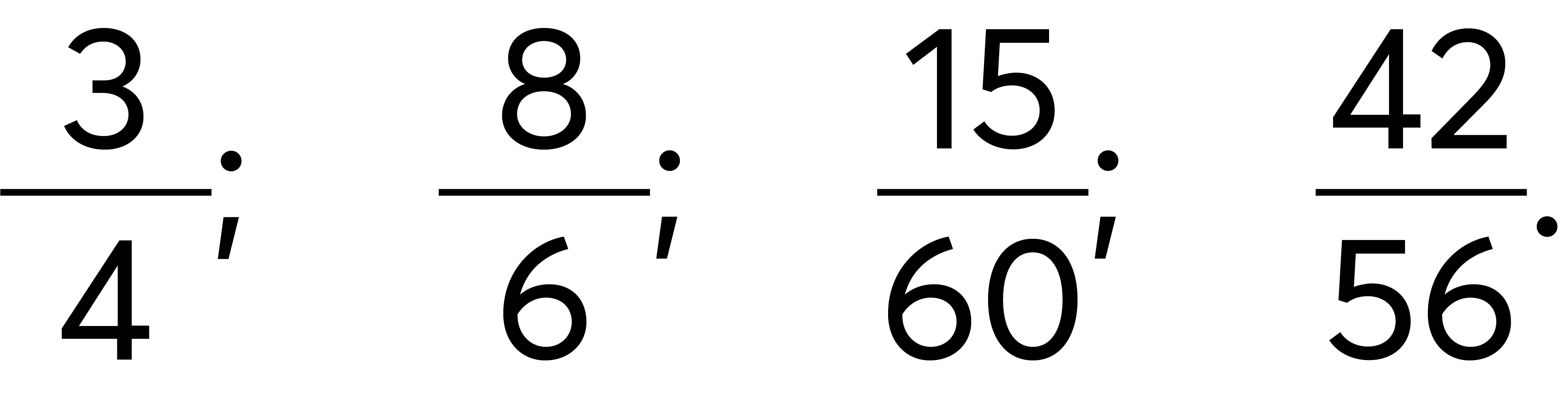 =
=
=
=
=
=
Thử thách
Thử thách
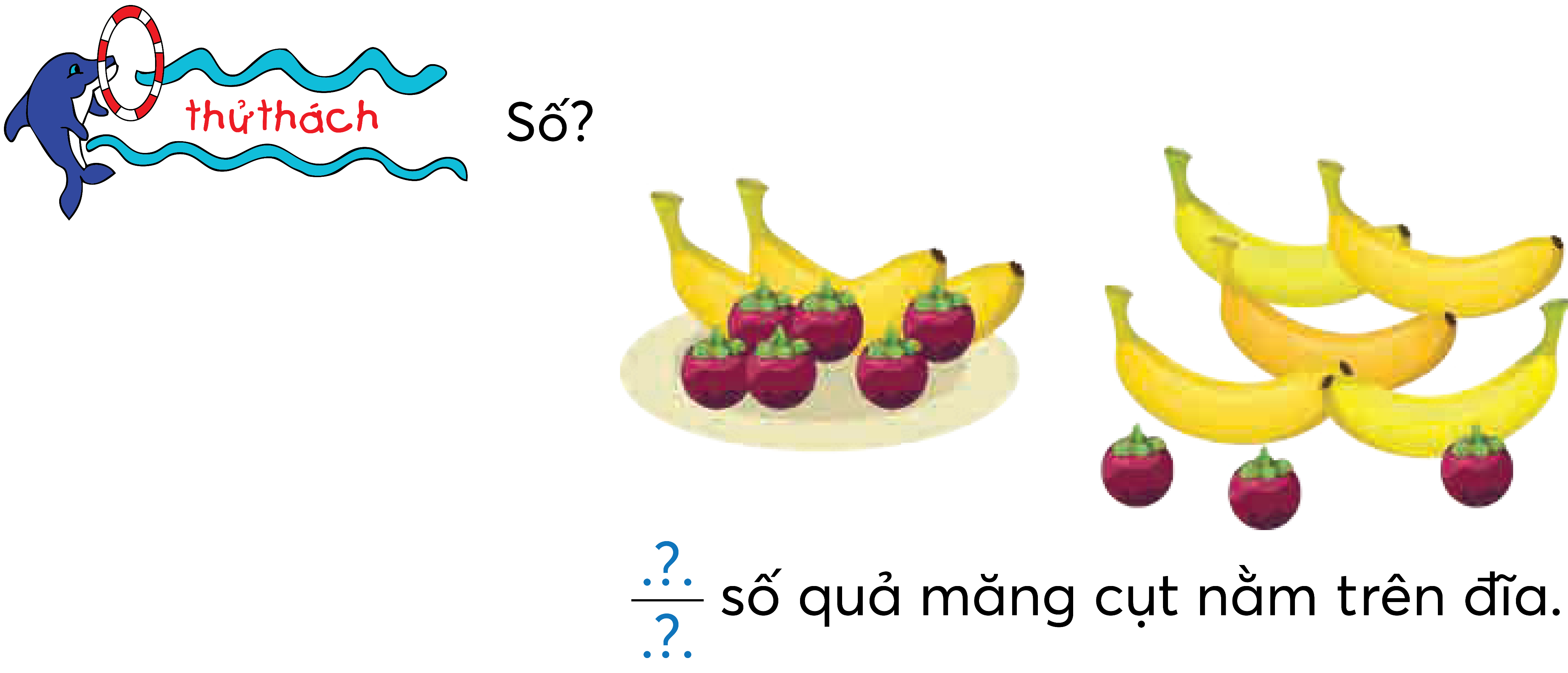 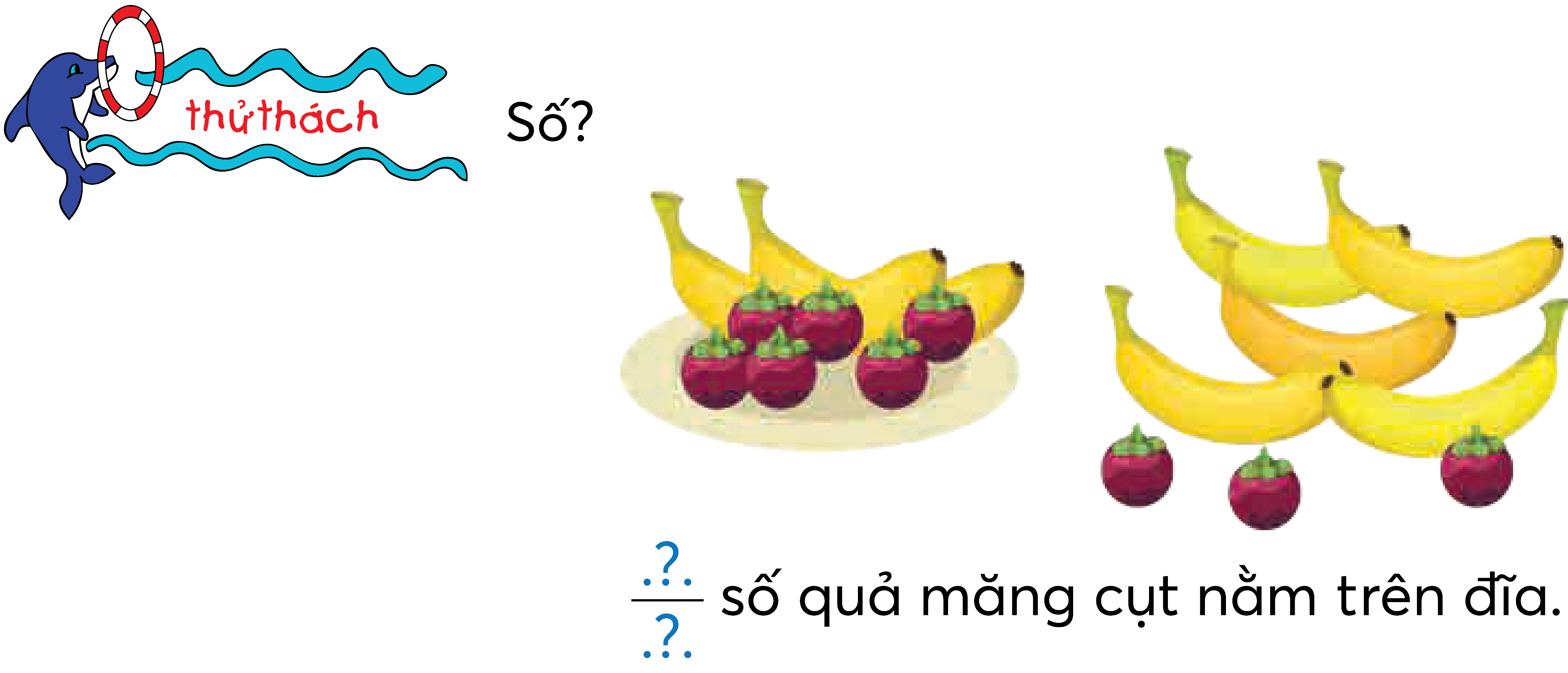 Trong hình vẽ có 9 quả măng cụt và có 6 quả măng cụt nằm trên đĩa.
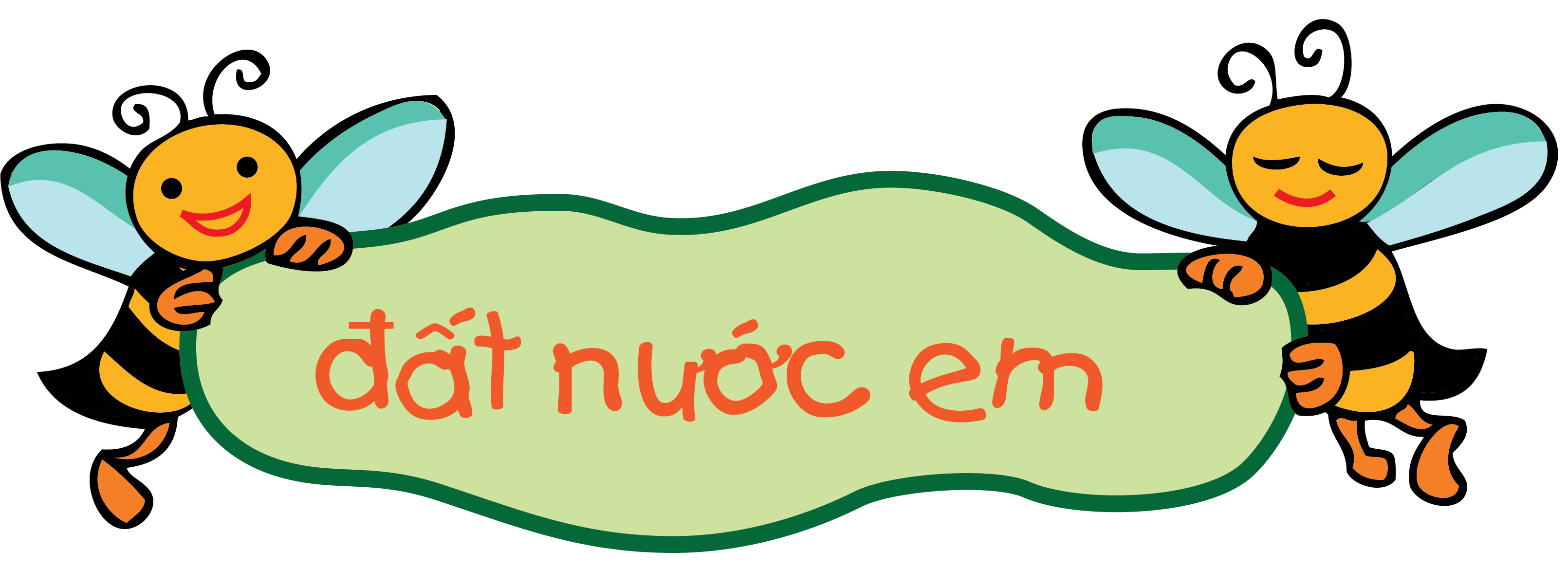 Việt Nam có 63 tỉnh, thành phố, trong đó có 28 tỉnh và thành phố có biển.
– Viết phân số dạng tối giản chỉ số tỉnh và thành phố có biển trên cả nước.
– Em kể tên một vài tỉnh, thành phố có biển ở nước ta mà em biết.
=
=
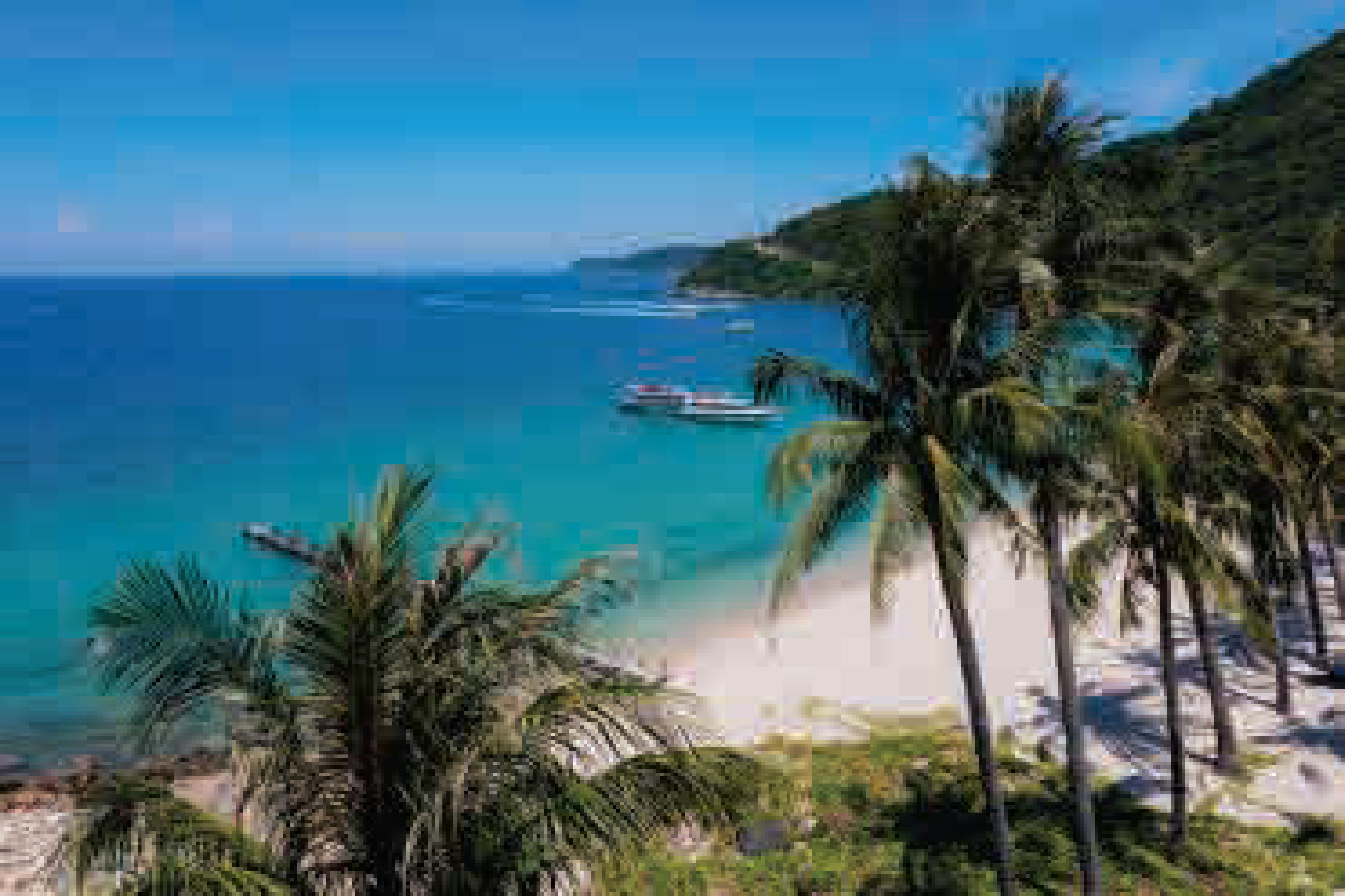 Một số tỉnh, thành phố có biển ở nước ta là: Quảng Ninh, Hải Phòng, Thái Bình, Nam Định, Ninh Bình, Thanh Hóa, Nghệ An, Hà Tĩnh, Quảng Bình, Quảng Trị, Thừa Thiên Huế, Đà Nẵng, Quảng Nam, Quảng Ngãi, Bình Định, Phú Yên, Khánh Hòa, Ninh Thuận, Bình Thuận, Bà Rịa - Vũng Tàu, TP HCM, Tiền Giang, Bến Tre, Trà Vinh..........
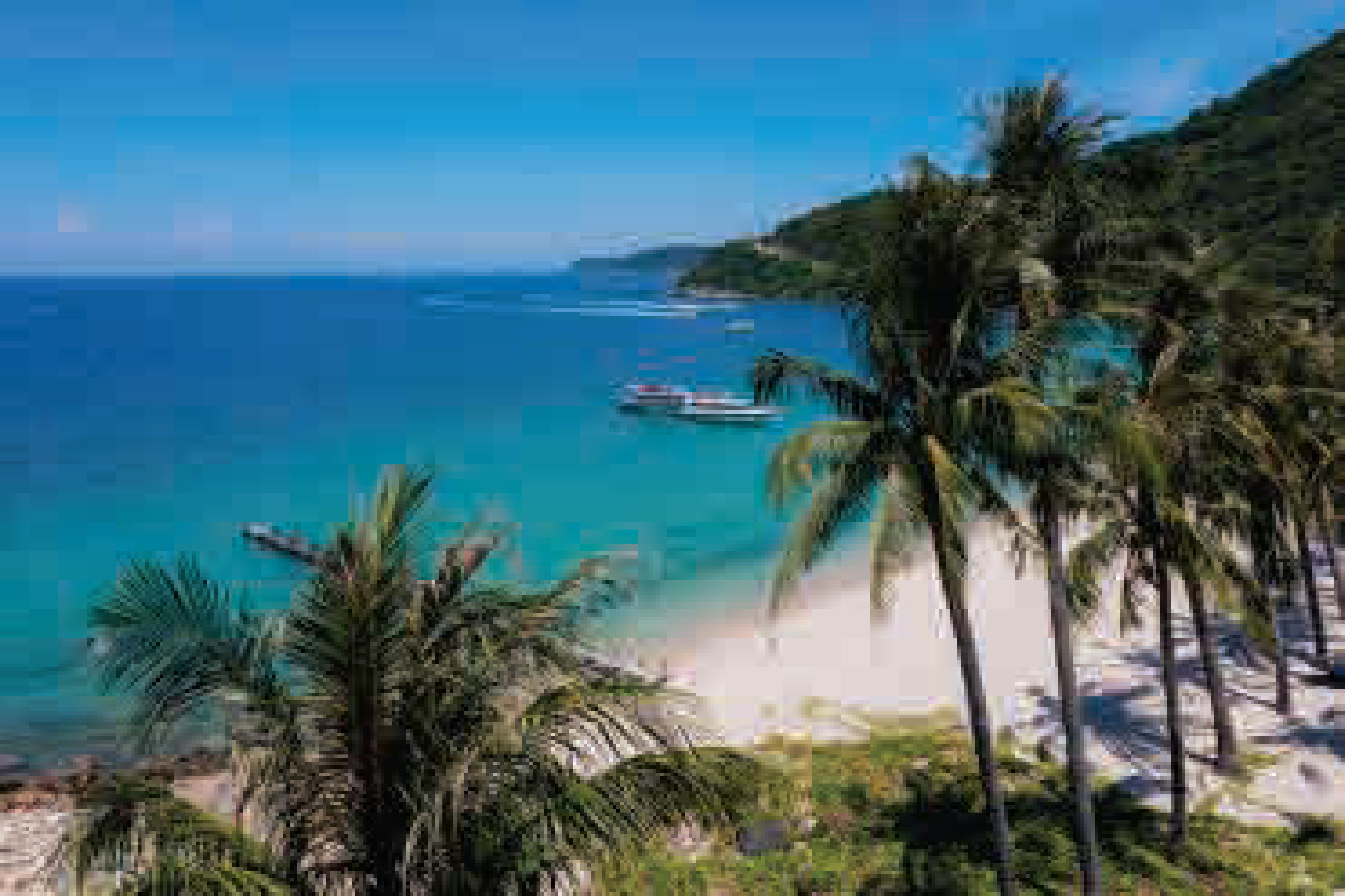 Củng cố
Củng cố
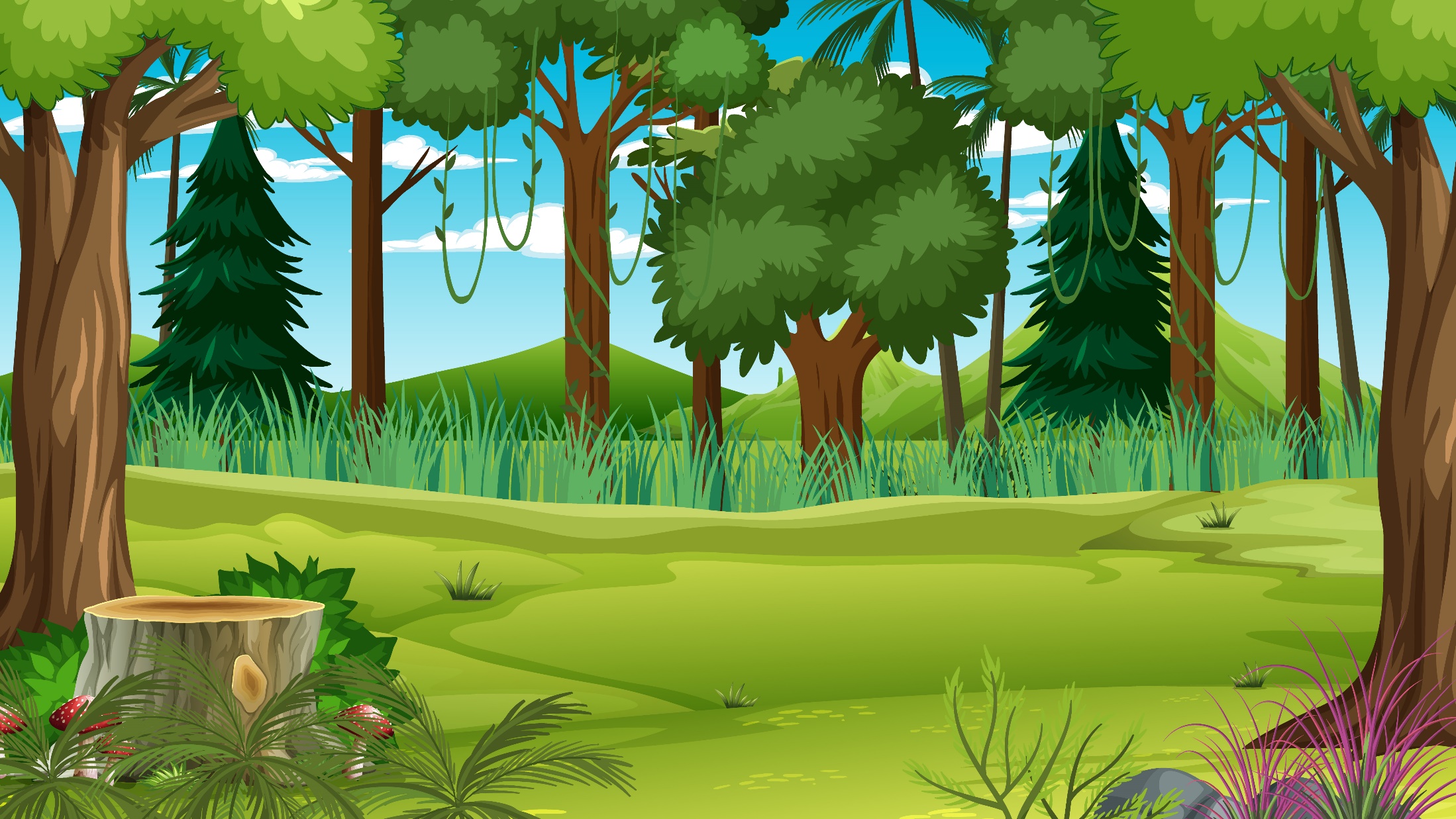 a.Phân số nào sau đây là phân số tối giản?
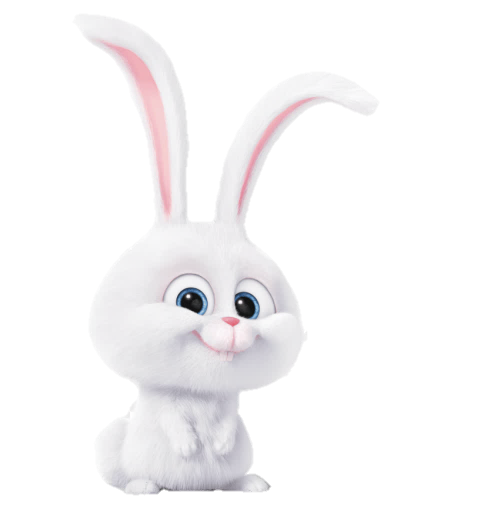 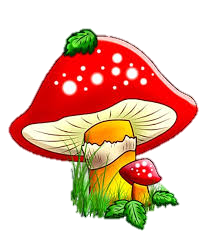 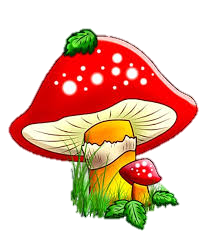 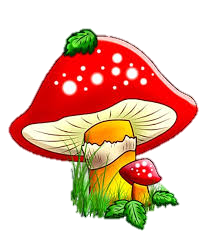 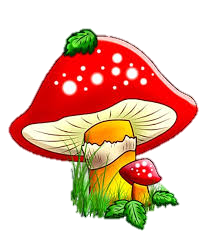 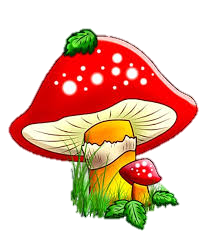 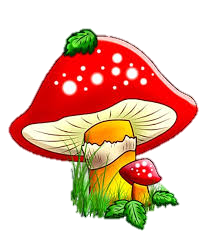 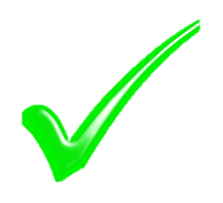 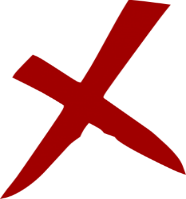 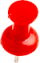 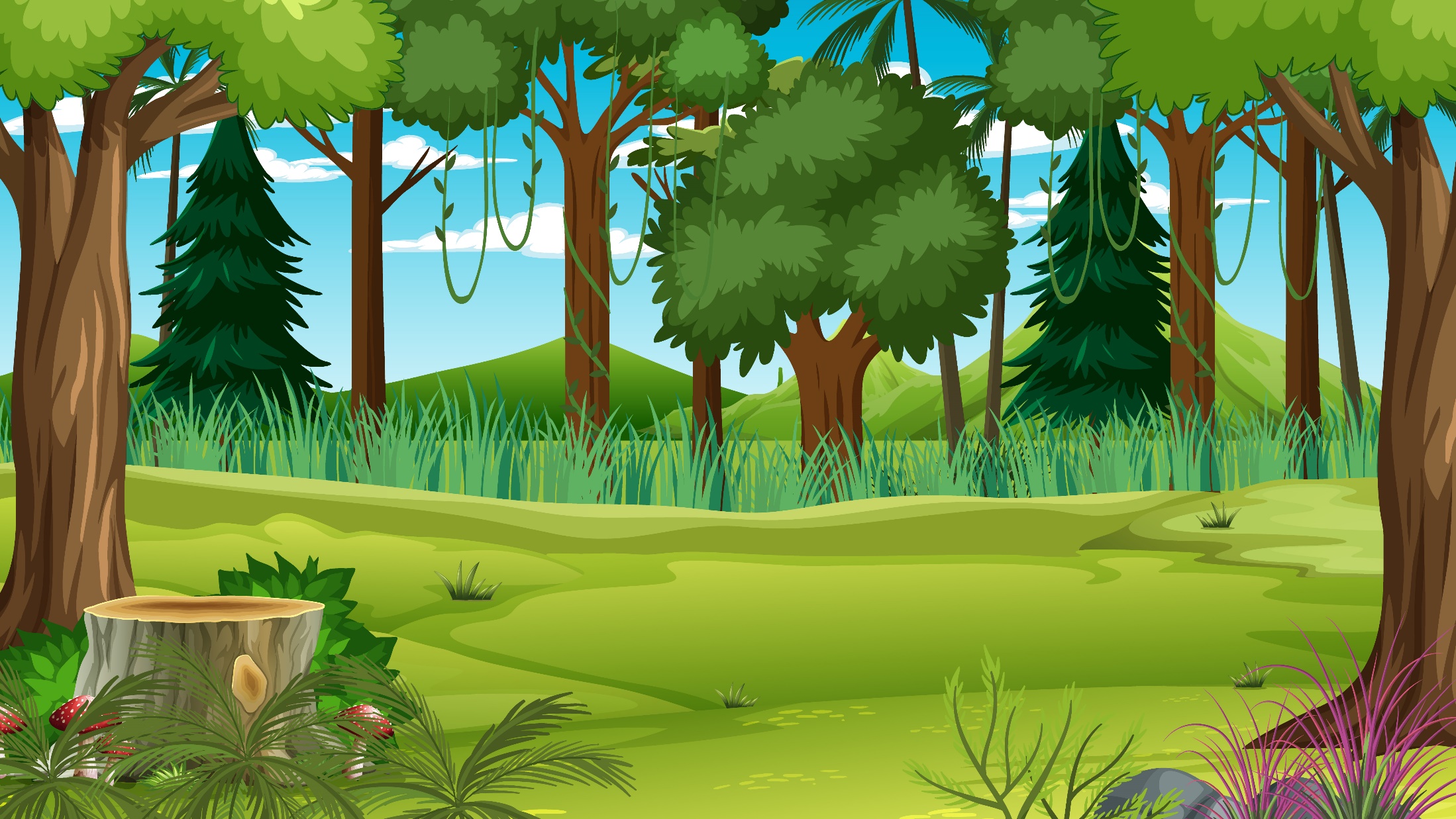 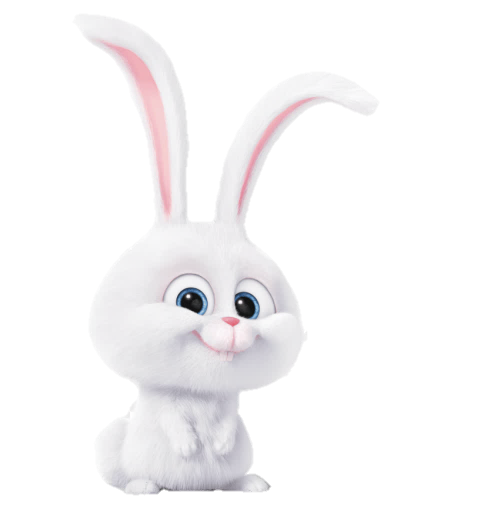 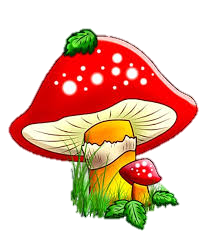 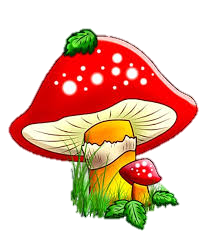 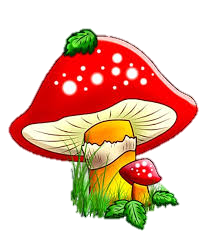 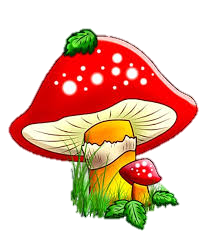 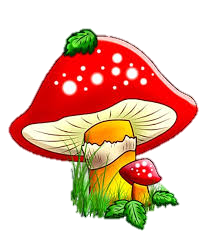 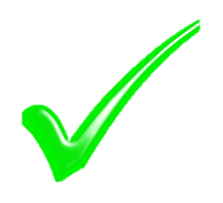 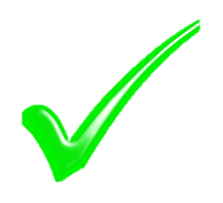 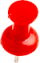 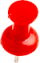 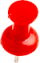 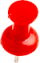 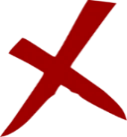 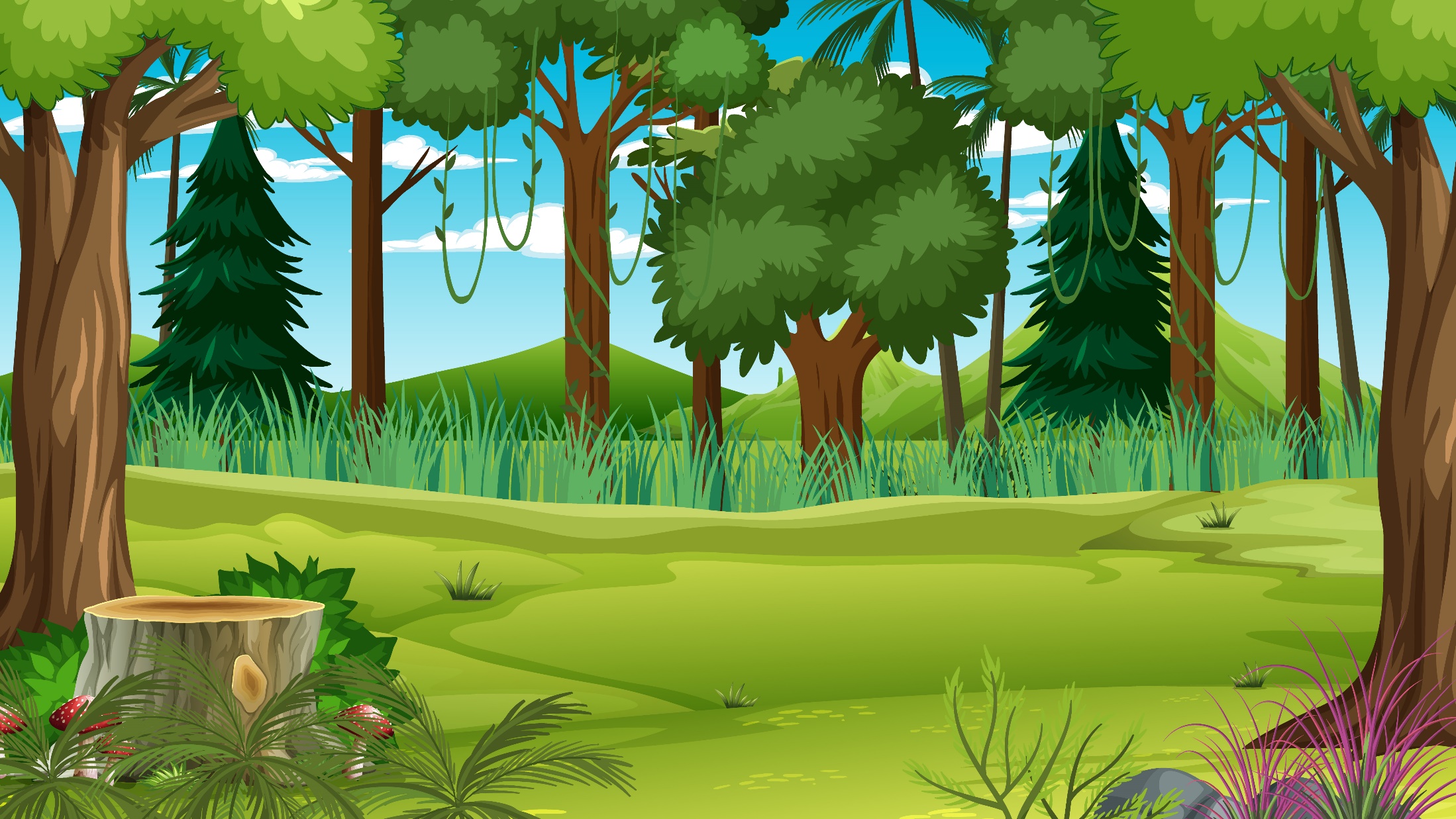 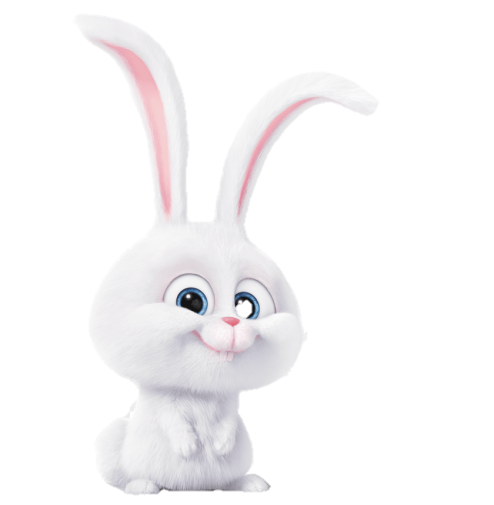 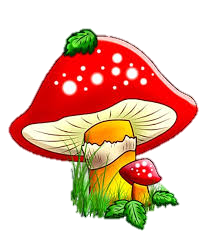 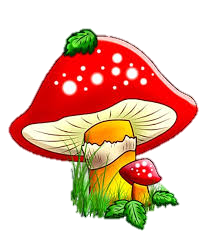 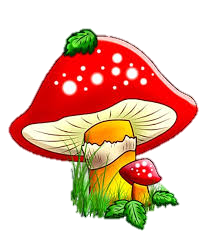 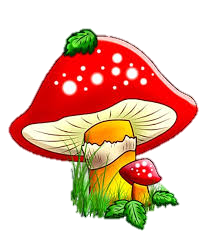 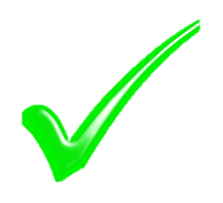 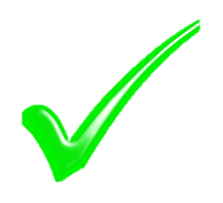 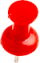 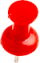 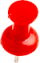 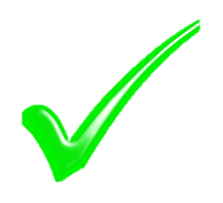 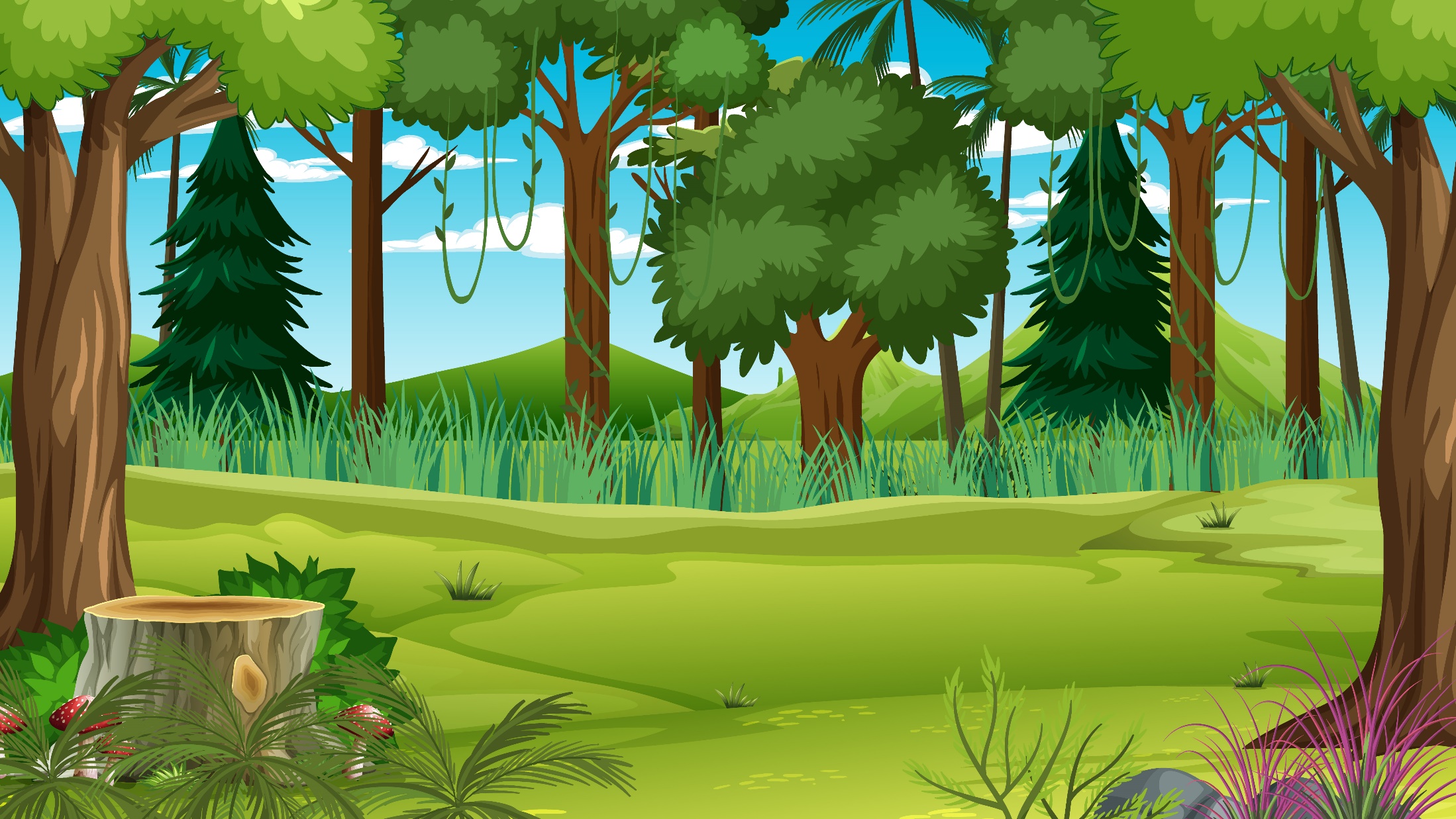 Mình cảm ơn các bạn nhỏ nhiều nhé!!!!
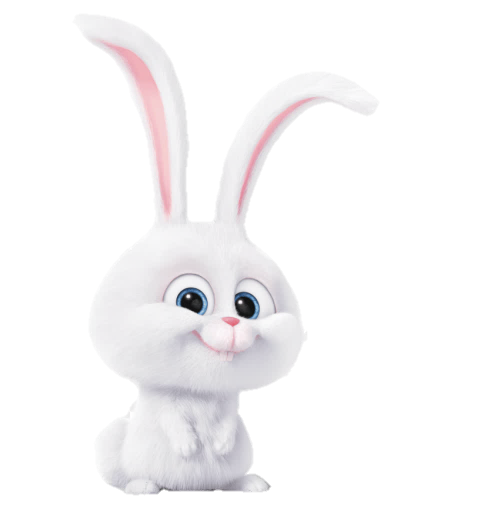 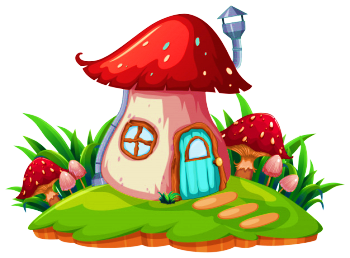 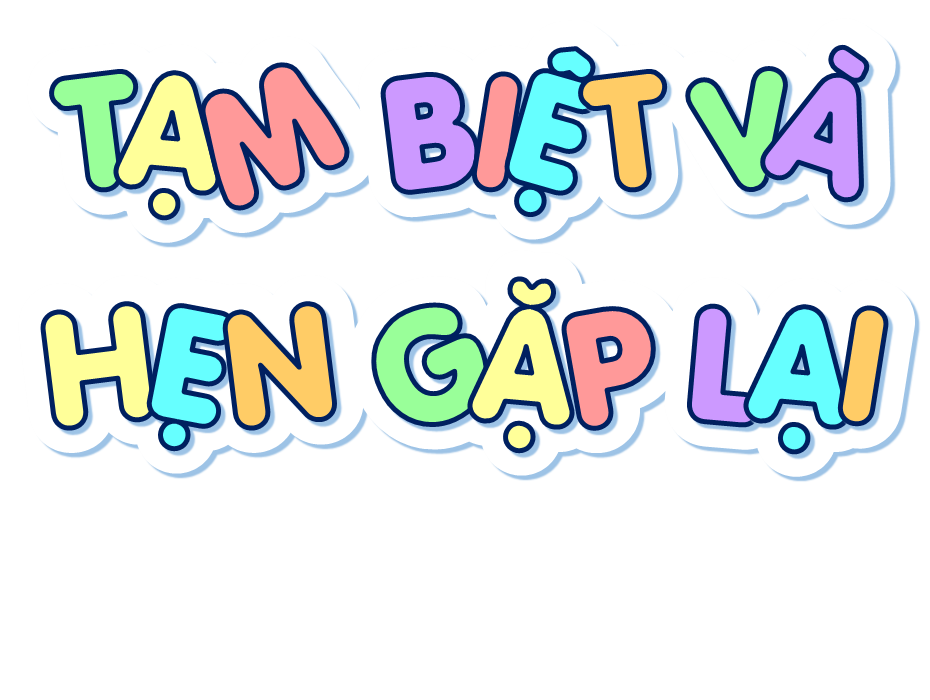